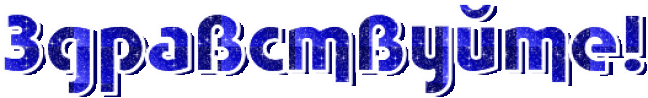 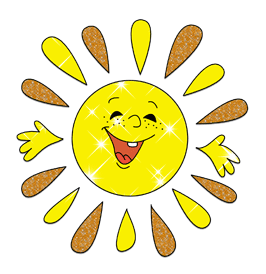 «Мы редко до конца понимаем, 
чего мы в действительности хотим»





Франсуа де Ларошфуко
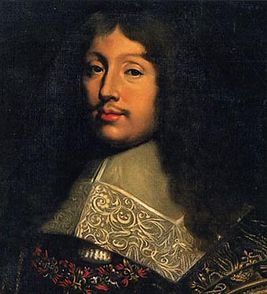 Составьте план решения задачи:
1 группа – характеристика  H2O по химической формуле
2 группа – нахождение НОД двух натуральных чисел
3 группа – определение склонения существительного
Как называется такой план?
Тема урока:
Алгоритмы и исполнители.
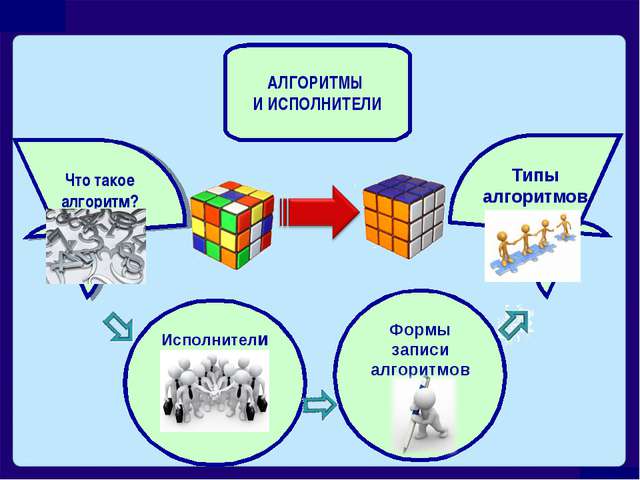 Задачи урока:
Цели:
Узнать:
что такое алгоритм?
Познакомиться:
с видами исполнителей.
Научиться:
составлять  алгоритмы и записывать их разными способами.
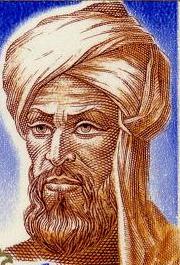 «Сказал Алгоритми. Воздадим должную хвалу Богу, нашему вождю и защитнику». Так имя Аль-Хорезми перешло в «Алгоритми», откуда и появилось слово «алгоритм».
Определение:
Алгоритм
это описание последовательности шагов в решении задачи, приводящих от исходных данных к требуемому результату.
Каким понятием можно объединить эти объекты?
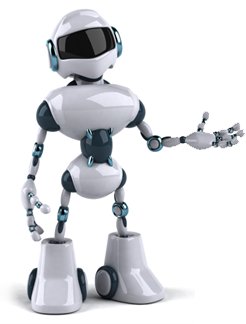 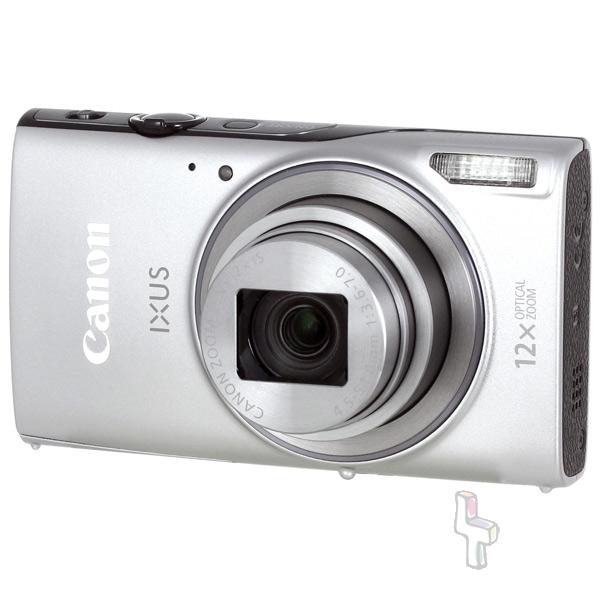 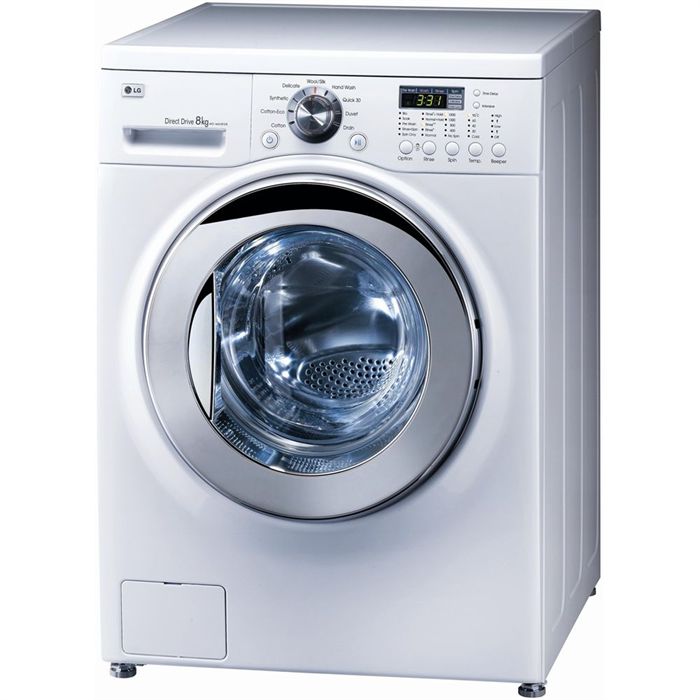 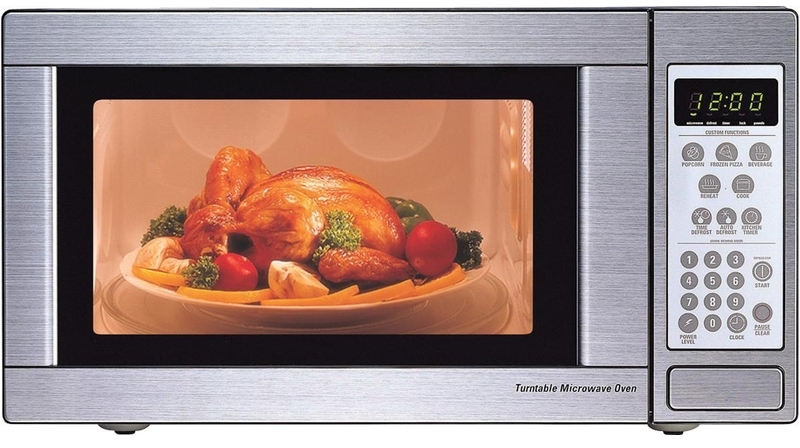 Работа в парах
Выполните задание: на страницах учебника 48-49 найдите и запишите в тетрадь определение «Исполнитель» и  какие виды исполнителей существуют?
Исполнитель
это некоторый объект(человек, животное, техническое устройство), способный выполнить определенный набор команд.
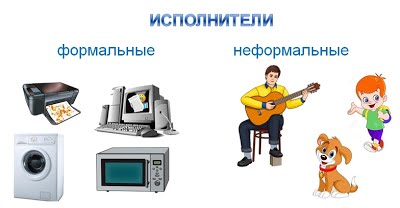 Набор команд – СКИ (Система Команд Исполнителя).
Алгоритм составляют с ориентацией на определенного исполнителя:
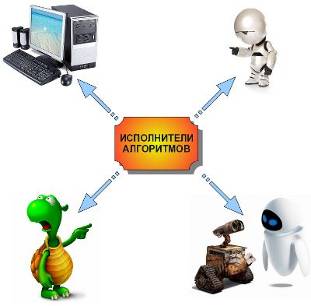 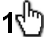 «Разминка для глаз»
1.Закройте глаза
2.Откройте глаза.
3.Не поворачивая головы, посмотрите направо.
4.Не поворачивая головы, посмотрите налево;
5. Посмотрите вверх
6. Посмотрите вниз
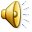 Компьютерный практикум
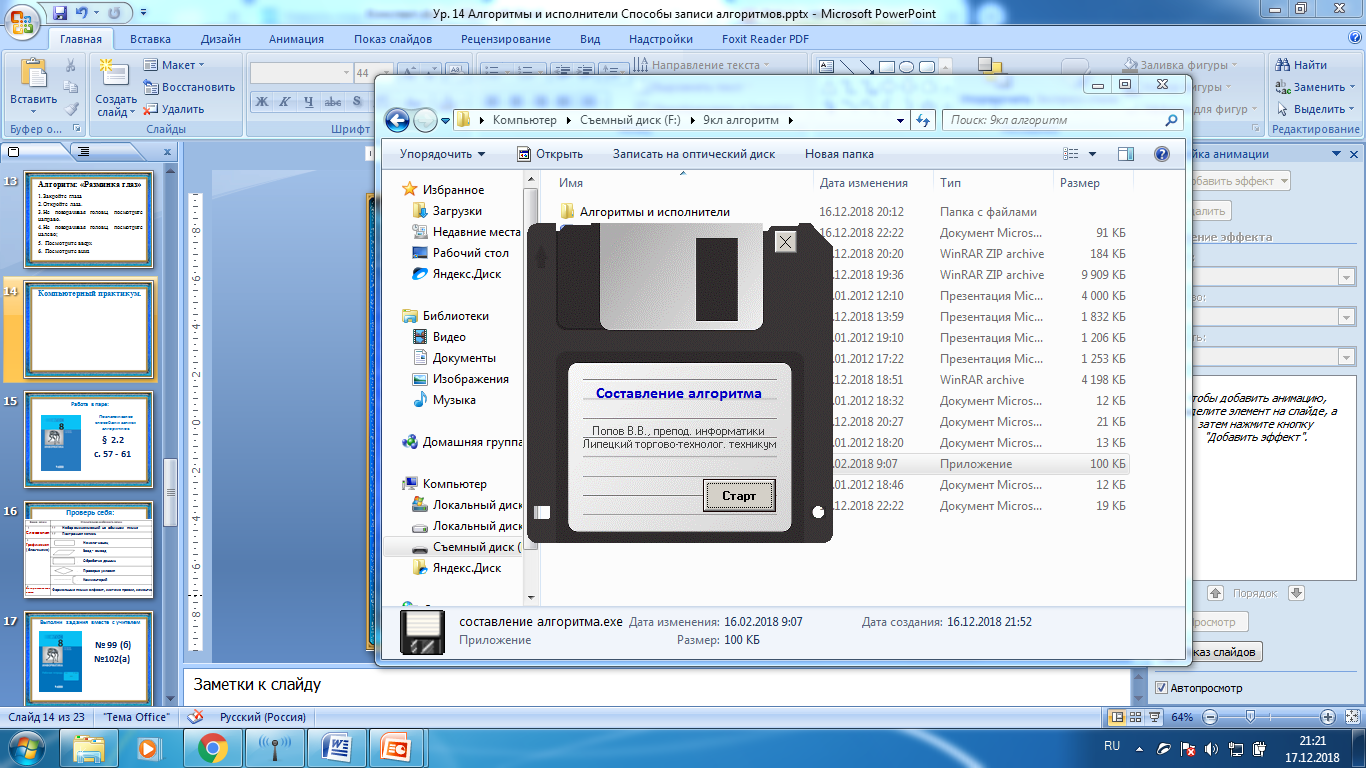 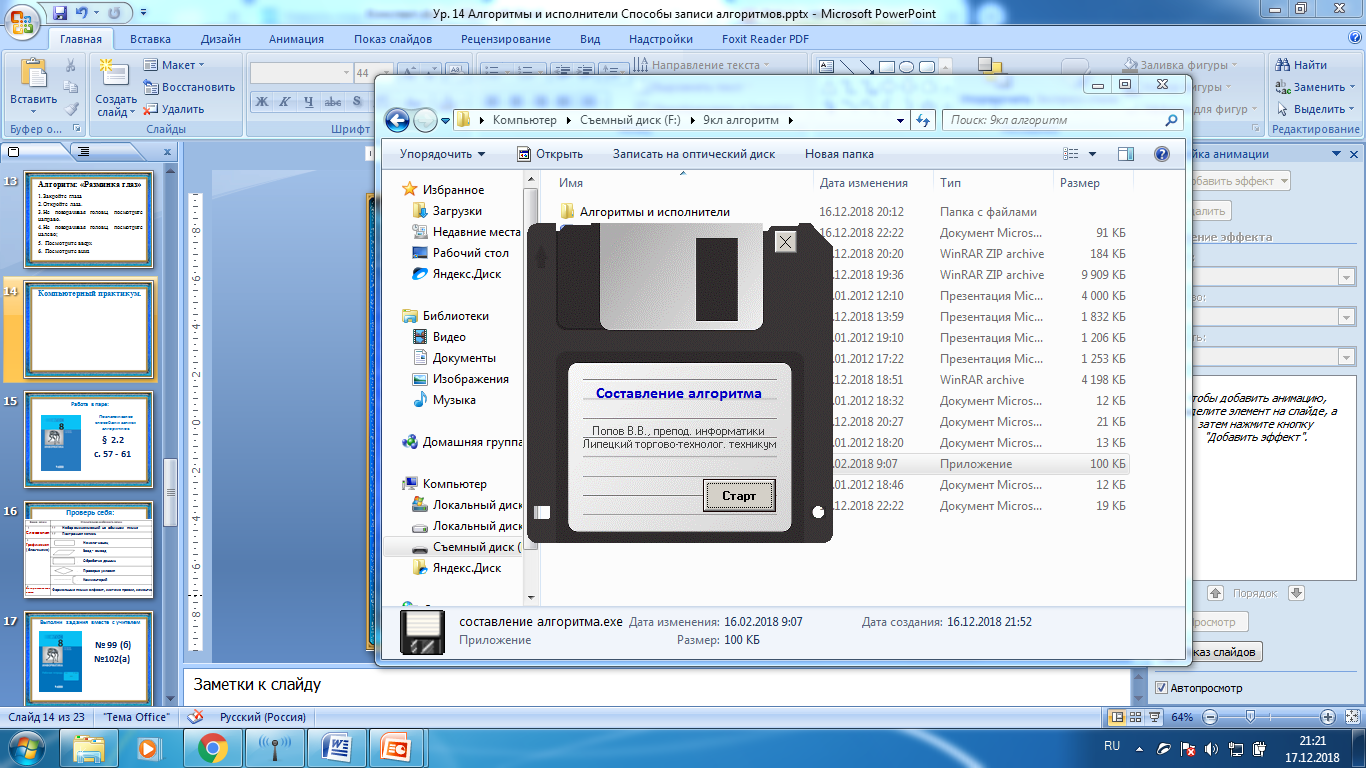 Закрепление материала
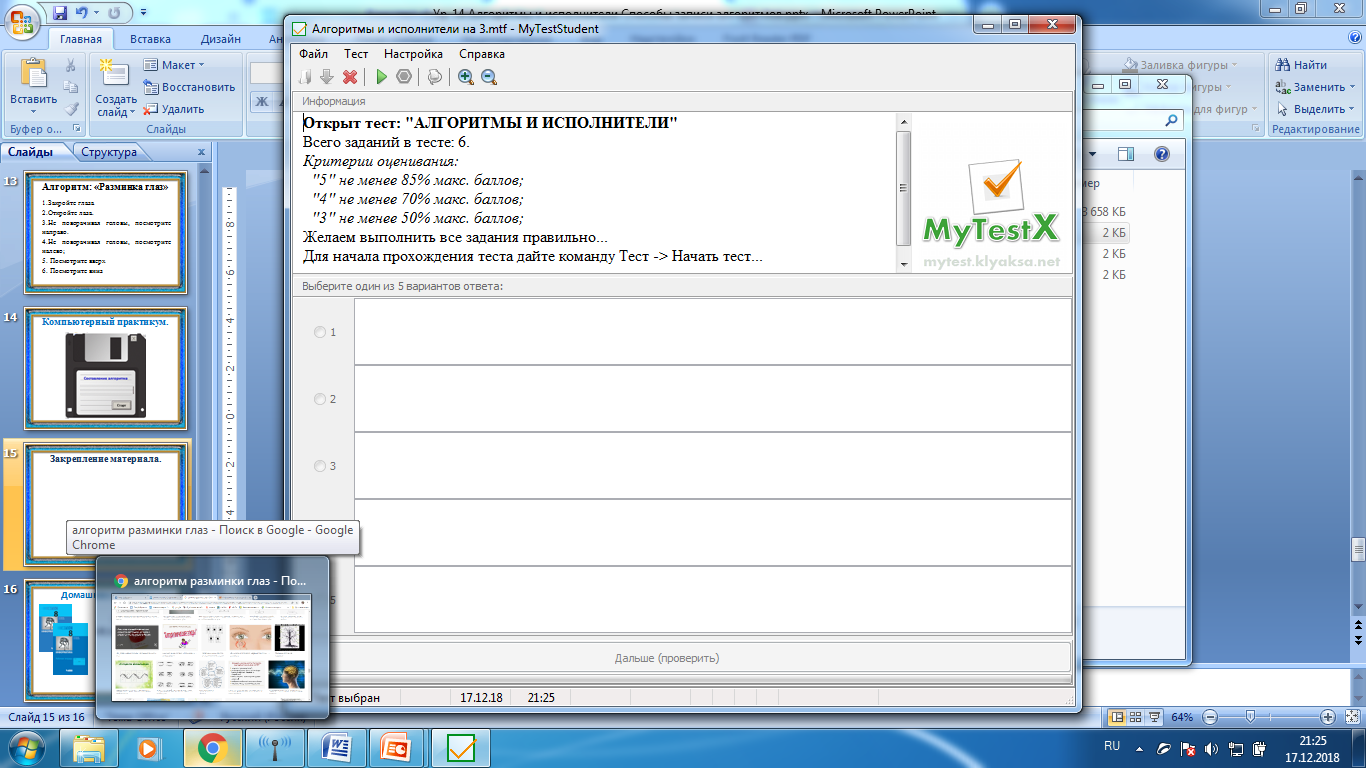 Домашнее задание:
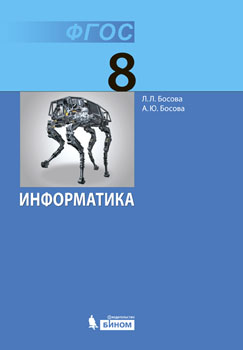 § 2.1 – 2.2
По алгоритму Евклида найти НОД чисел 286 и 324
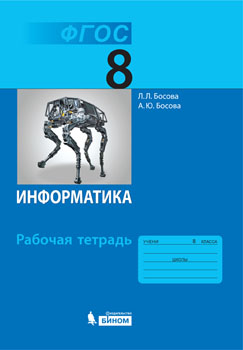 Рефлексия:
Сегодня на уроке:
Я узнал – 
Я познакомился – 
Я научился –
Спасибо за урок!
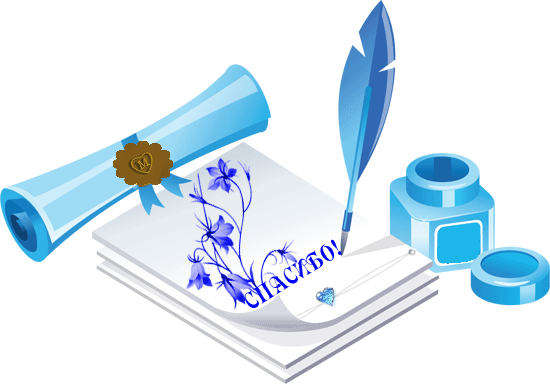